Leveraging R for Real-Time Data Analysis and Reporting in the AI+HI Paradigm
Hao Chen
Data Intelligence, Scientific Programming, Beigene
Mar 2024
DISCLAIMER
The perspectives and opinions presented in this document, along with the accompanying presentation and slides, are solely those of the author and do not represent the views of BeiGene. The analysis conducted in this document is based entirely on publicly available or dummy data, and BeiGene makes no representation regarding the accuracy or reliability of the information provided.
2
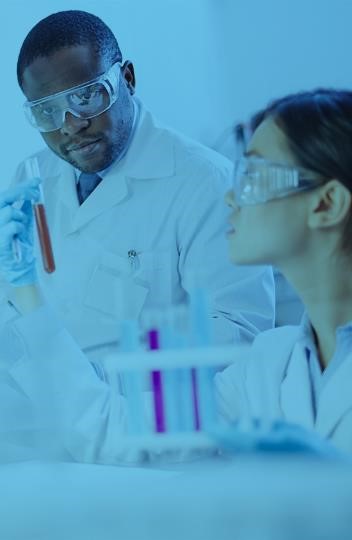 01.
Background
02.
AI Progress
03.
The Power of R
04.
Case Sharing
05.
Discussion
Current Clinical Data Analysis Flow
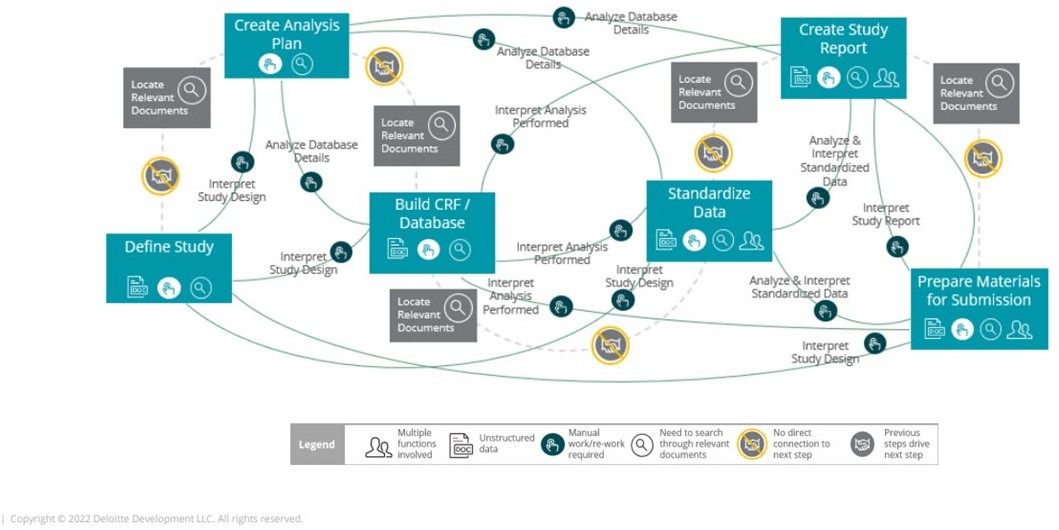 ConvergeHEALTH | Using AI to automate clinical data, from protocol to submission
Using AI to drive automation for clinical data, from protocol to submission
The Challenge
Transportation System
Manufacturing Process
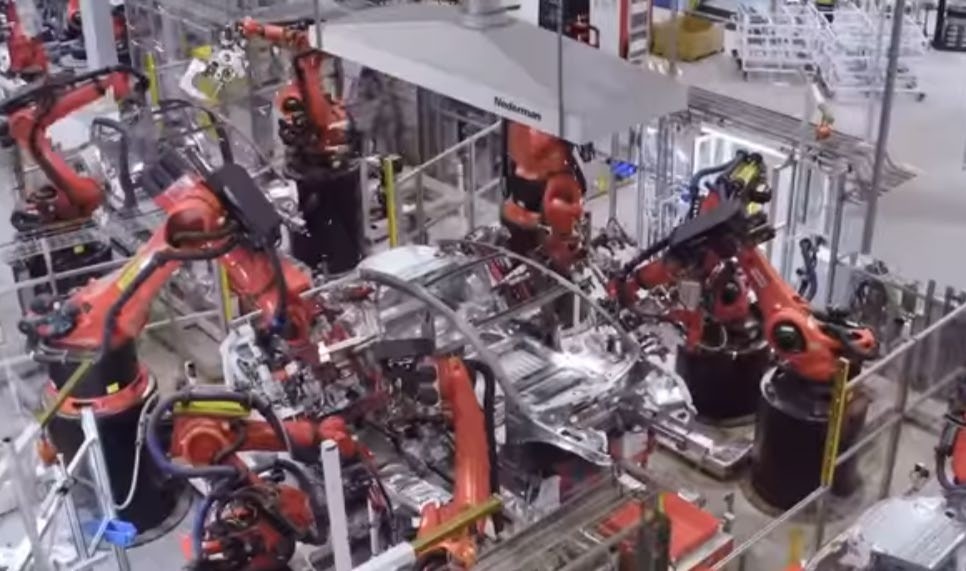 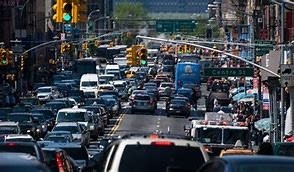 Pony.ai self-drive
https://www.youtube.com/watch?v=jKFV7qjWaD4
Tesla Gigafactory 3 Shanghai
https://www.youtube.com/watch?v=-Ds1xV7M2gI

100% repeatable process
Machine is the center
Defective product destroyed

6
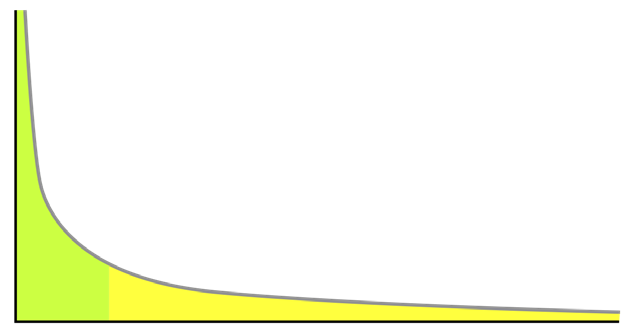 Always change
Human in the loop
Corner case matters
Long tail
Progress in AI & LLM (Large Language Model)
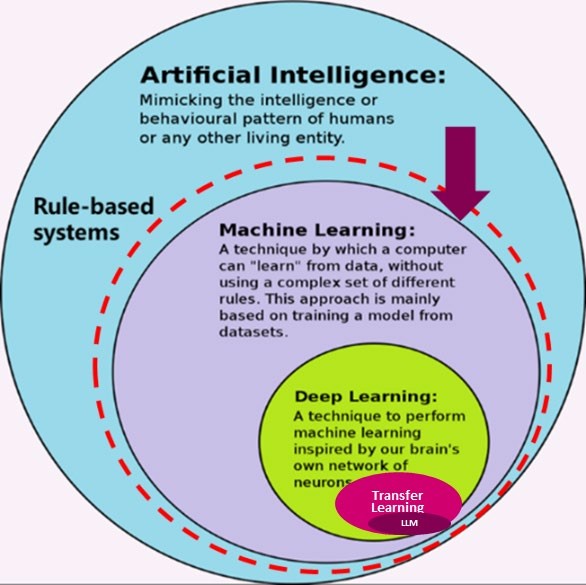 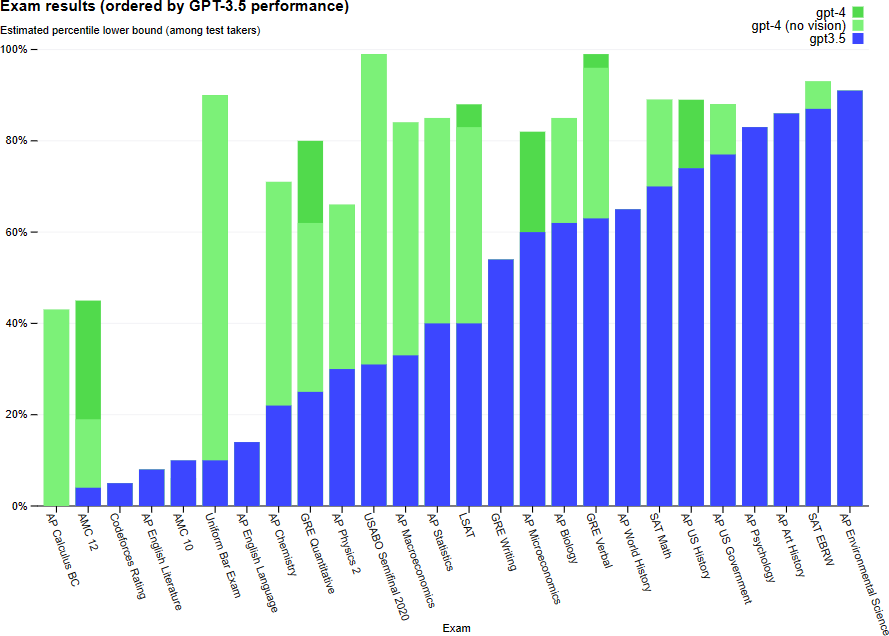 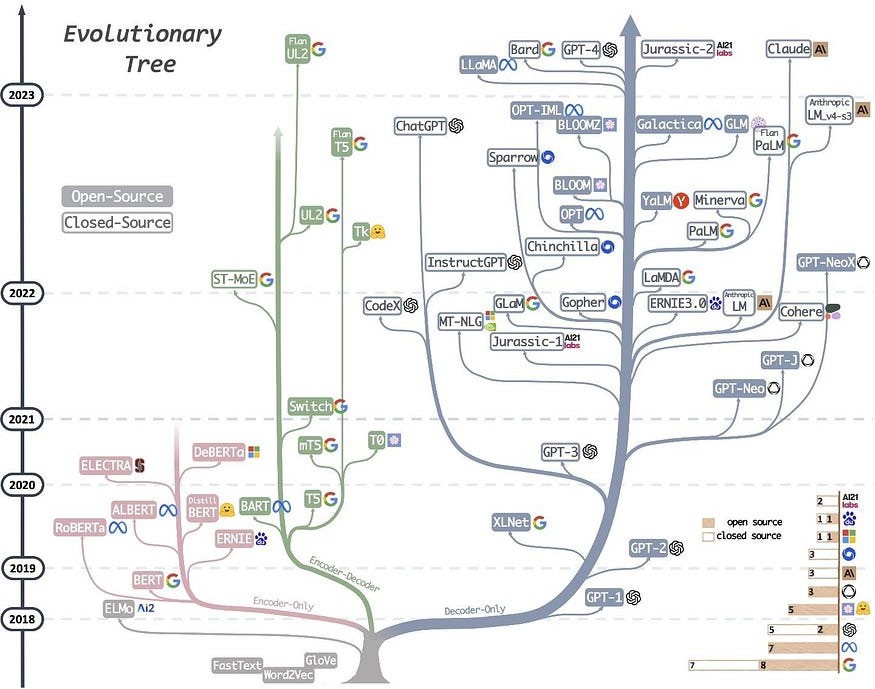 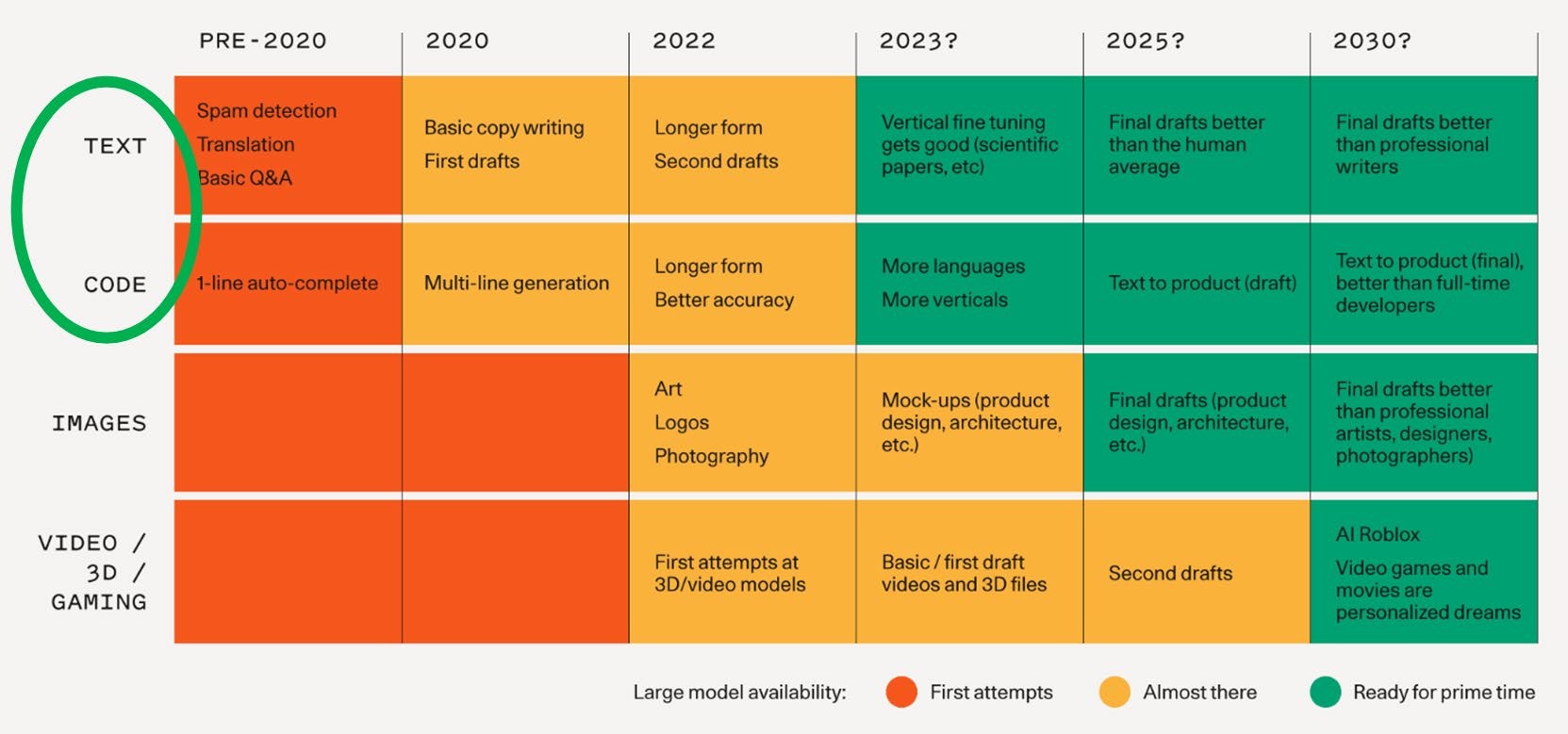 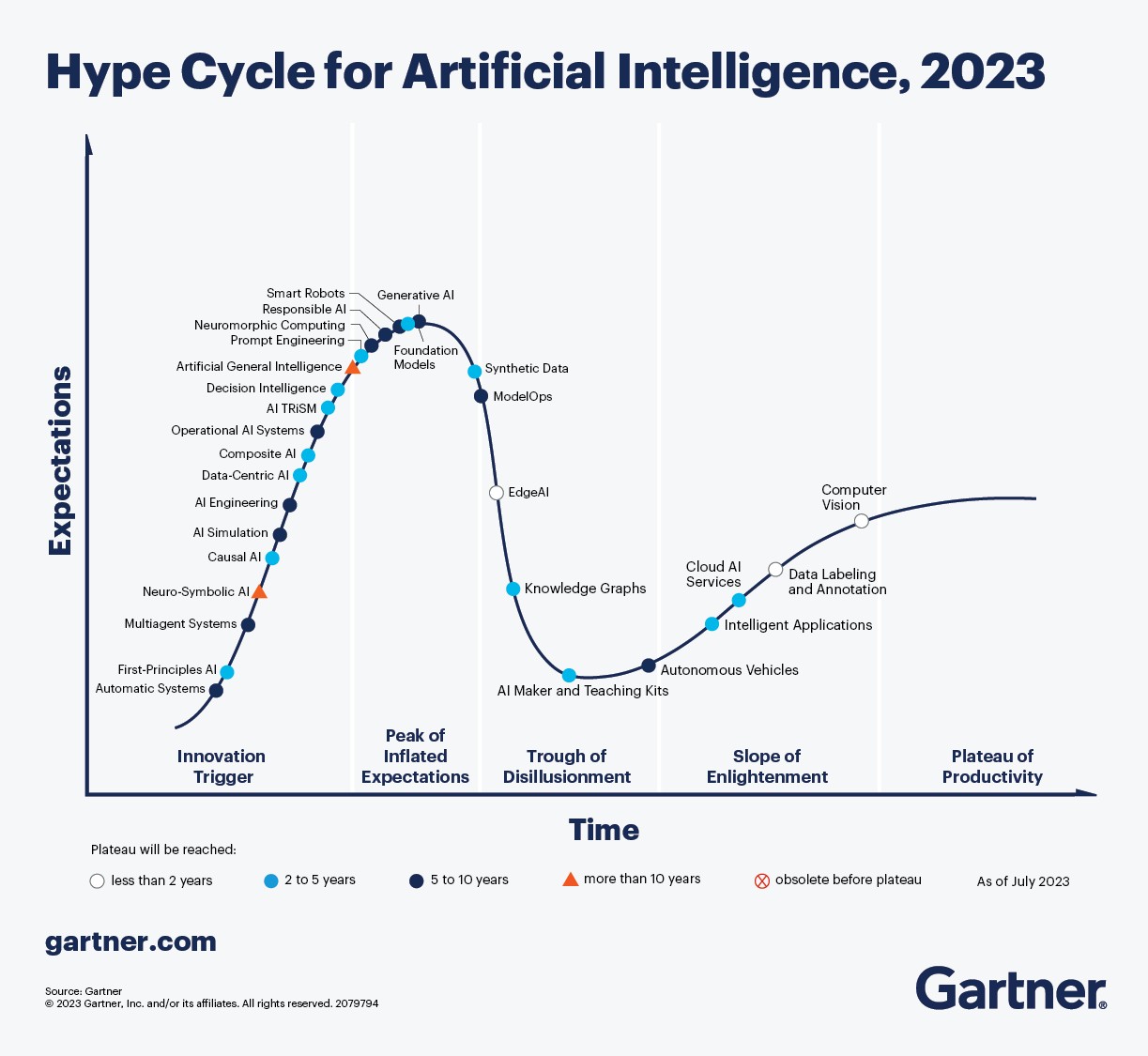 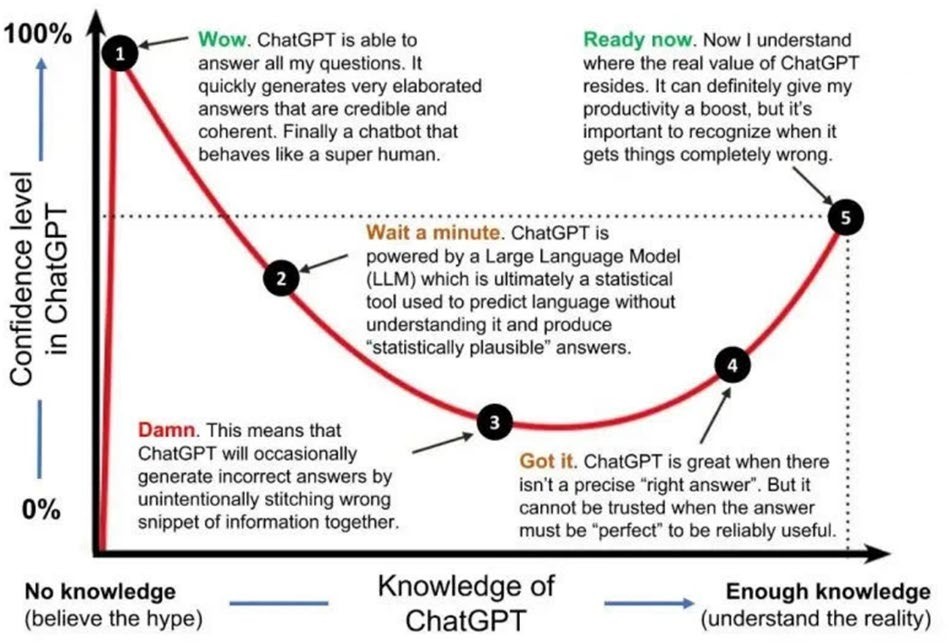 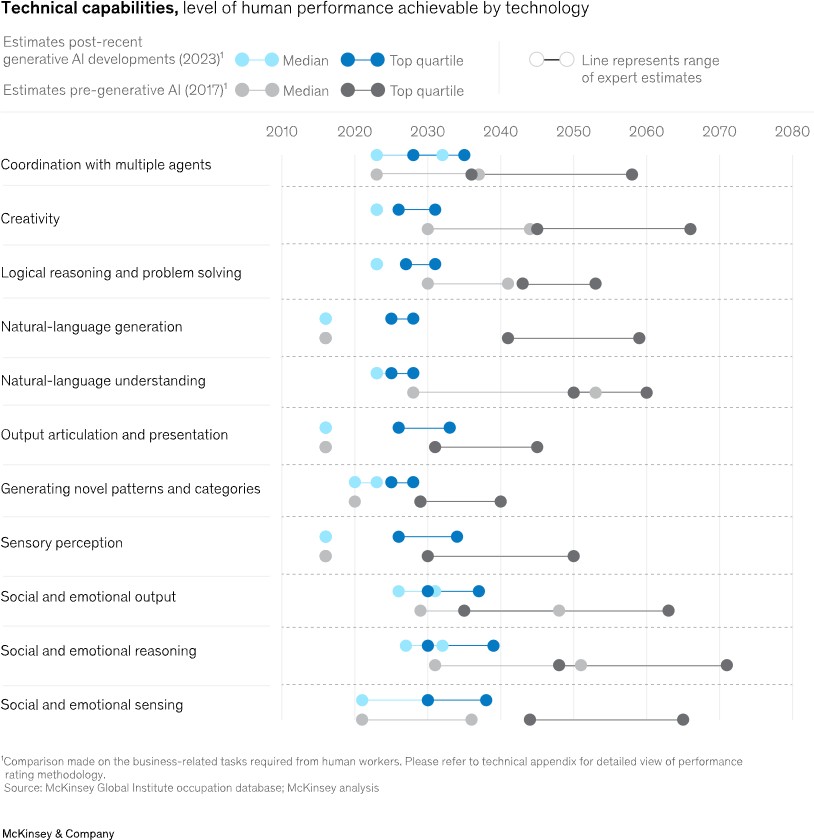 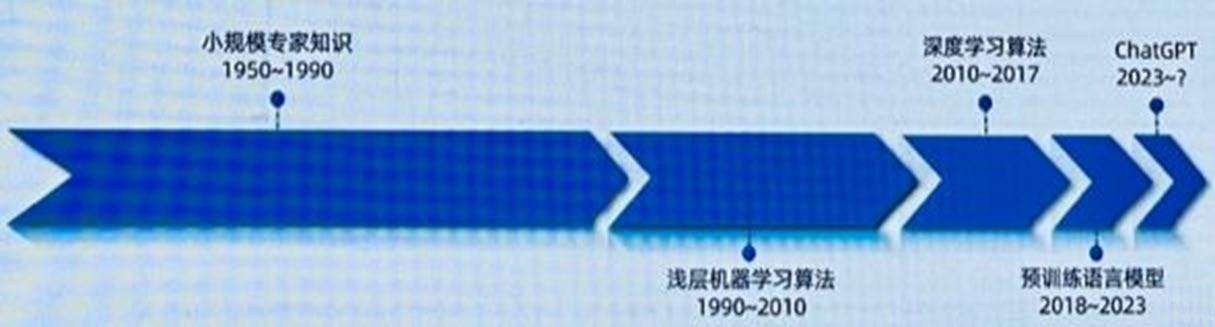 How deep learning is a subset of machine learning and how machine learning is a subset of  artificial intelligence (AI) https://en.wikipedia.org/wiki/Deep_learning
The Power of R
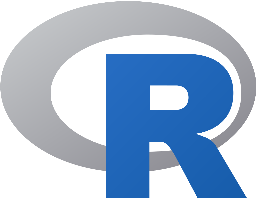 - Great Language for Data Analysis & Reporting
  - Mature platform for data analysis and reporting developed by Posit@.
  - User-friendly syntax, closely resembling natural language (e.g., Tidyverse/ggplot2）
  - Widely used in the pharmaceutical industry with a thriving ecosystem.

- Open-Source
  - Extensive codebase allows AI to learn and enhance capabilities.
  - Enables automation of R code comprehension and generation through AI.
  - Potential for developing sophisticated AI-powered R applications.

- R Shiny UI
  - Superior UI framework for improved human-computer interaction.
  - Integrates AI with human intelligence (AI+HI) seamlessly.
  - Facilitates real-time data analysis and reporting using R in the AI+HI context.
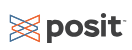 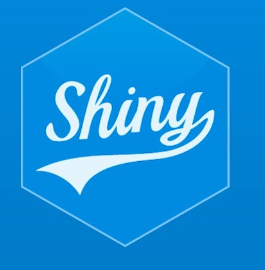 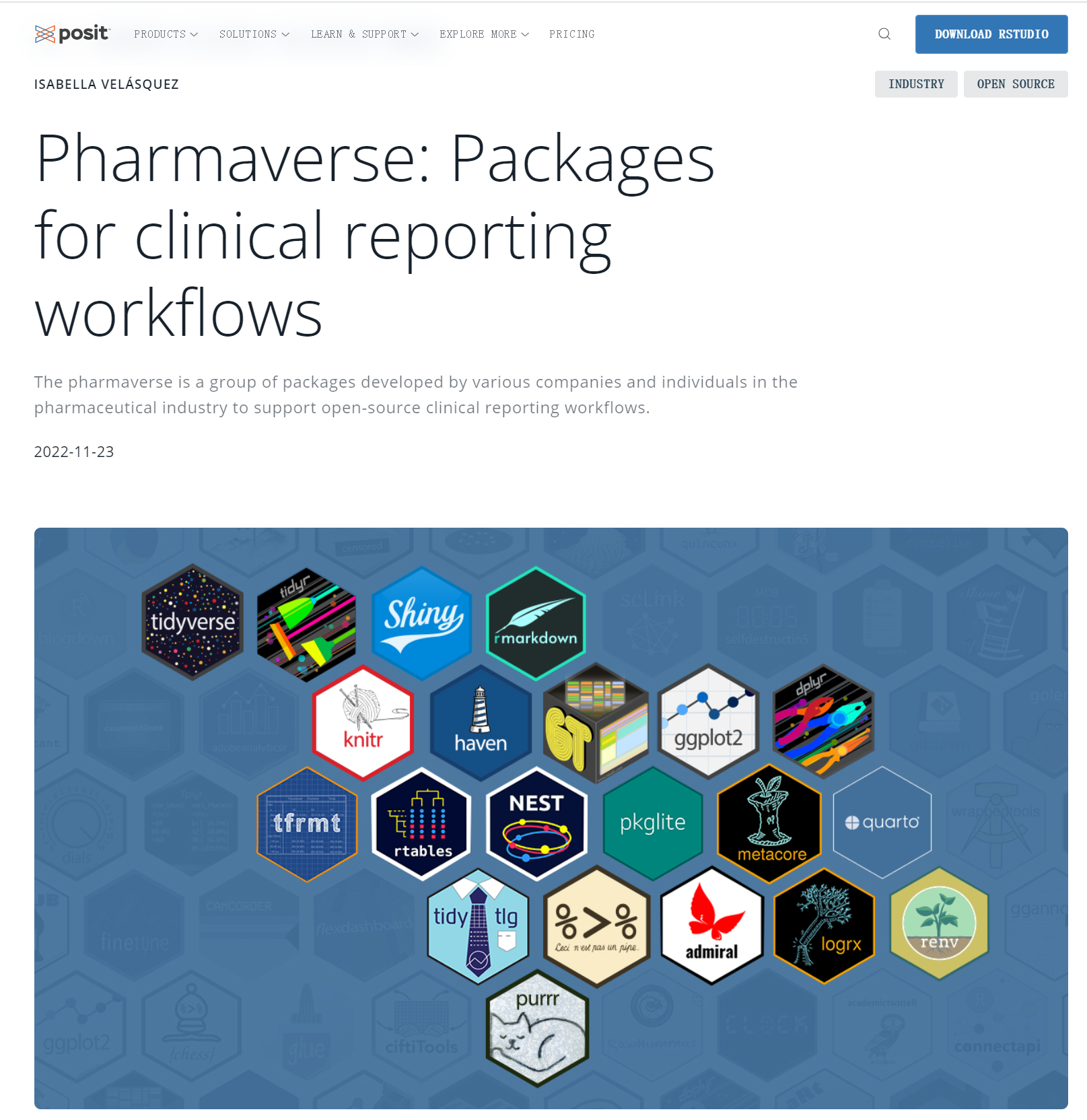 Case Sharing
Vision
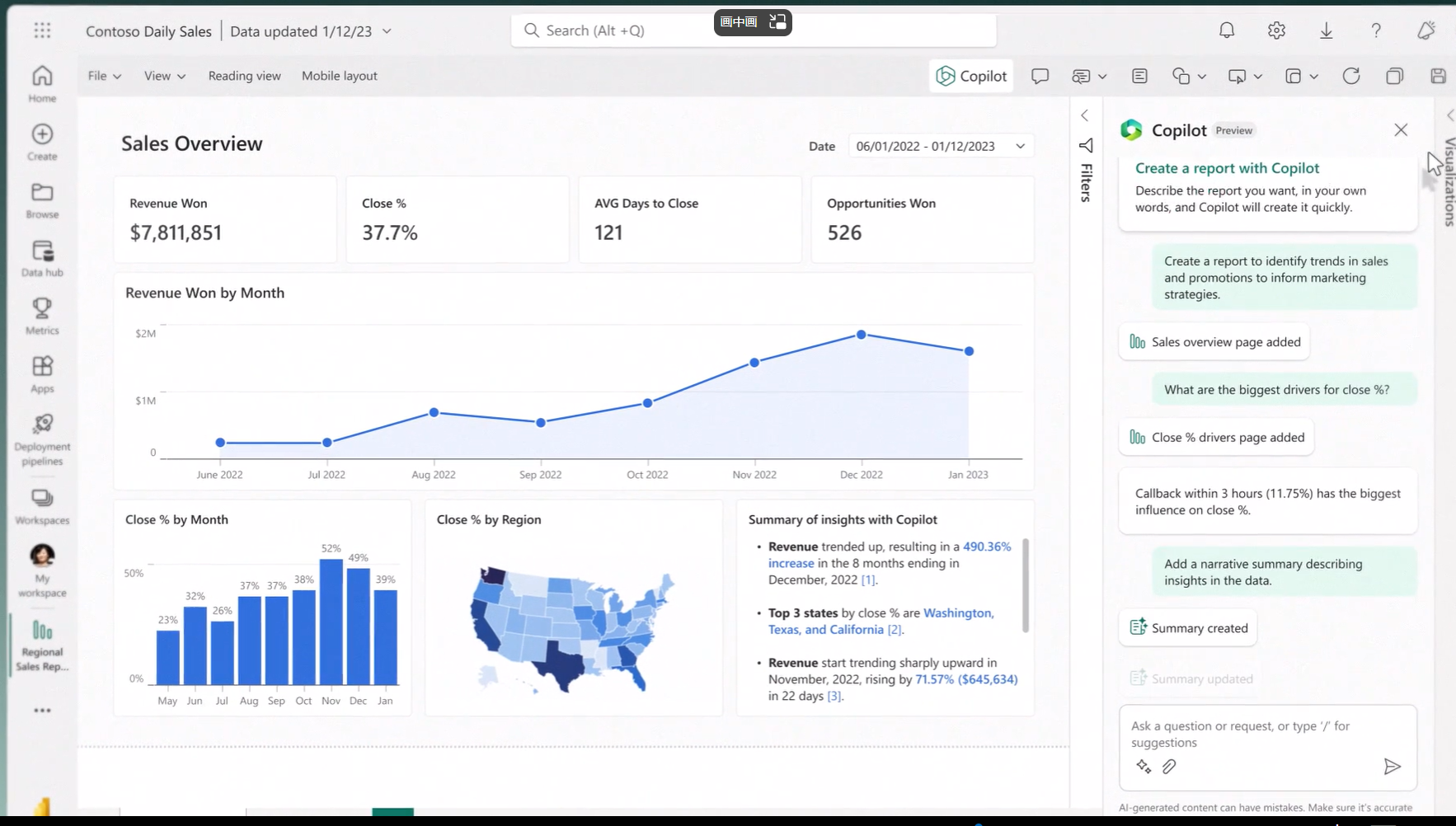 microsoft.com/en-us/videoplayer/embed/RW13t3E
ChatDataCopilot - Interactive Code Generation and Data Analysis Copilot
ChatDataCopilot - Features
Basic
 
Real-time Data Analysis and Reporting with LLM and R
Integration of AI and Human Intelligence - Single or Multiple Rounds of Chat Support
Support for Multiple Programming Languages and Data Formats
Data Science Platform (RStudio Connect, Azure OpenAI, and Databricks)
Data Protection - All Operations Conducted in a Secure Corporate Environment
Advanced

Multi-modality – recreating reports from images of sample/mock statistical graphs/tables
Reading and understanding corporate documents/codes/metadata as  knowledge base(ongoing) 
Agent - continuous analysis without human intervention(ongoing)
Semantic Data Query
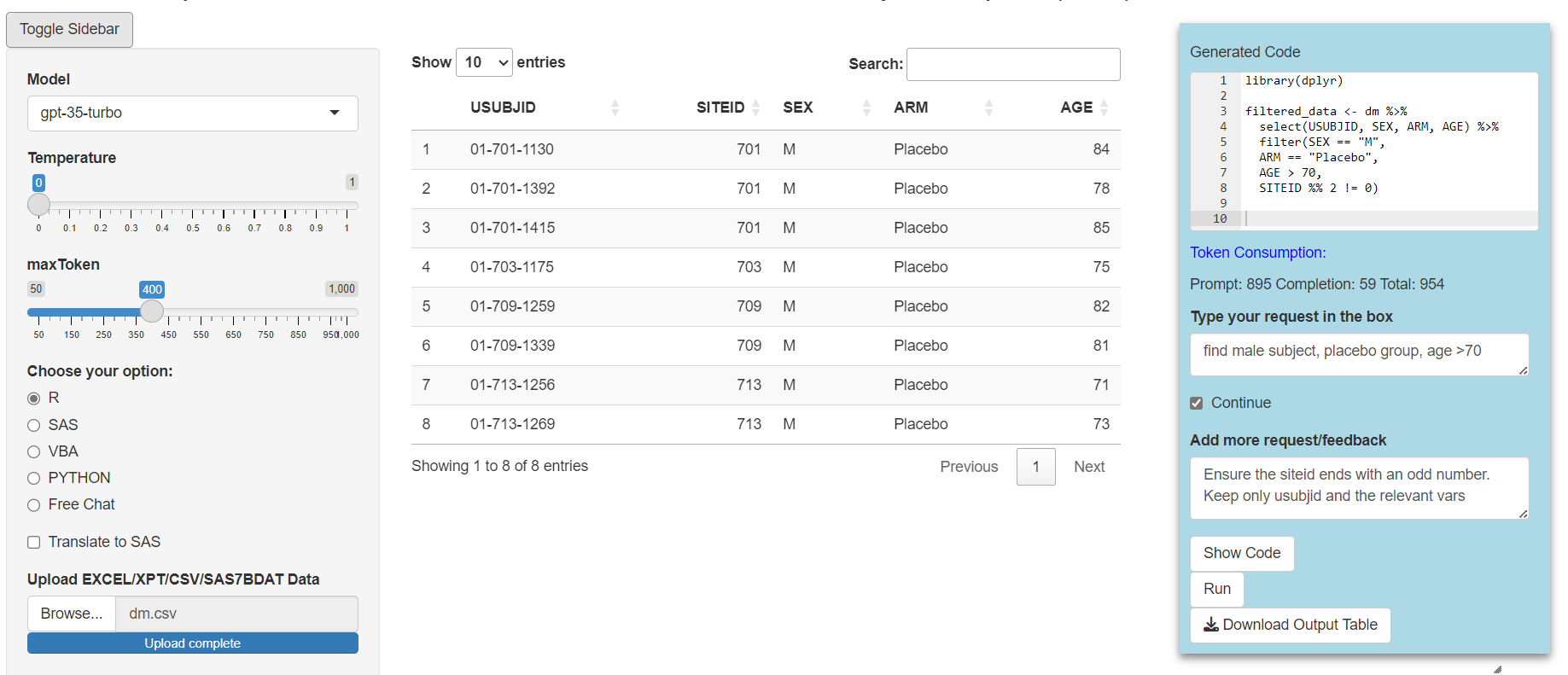 Data Visualization
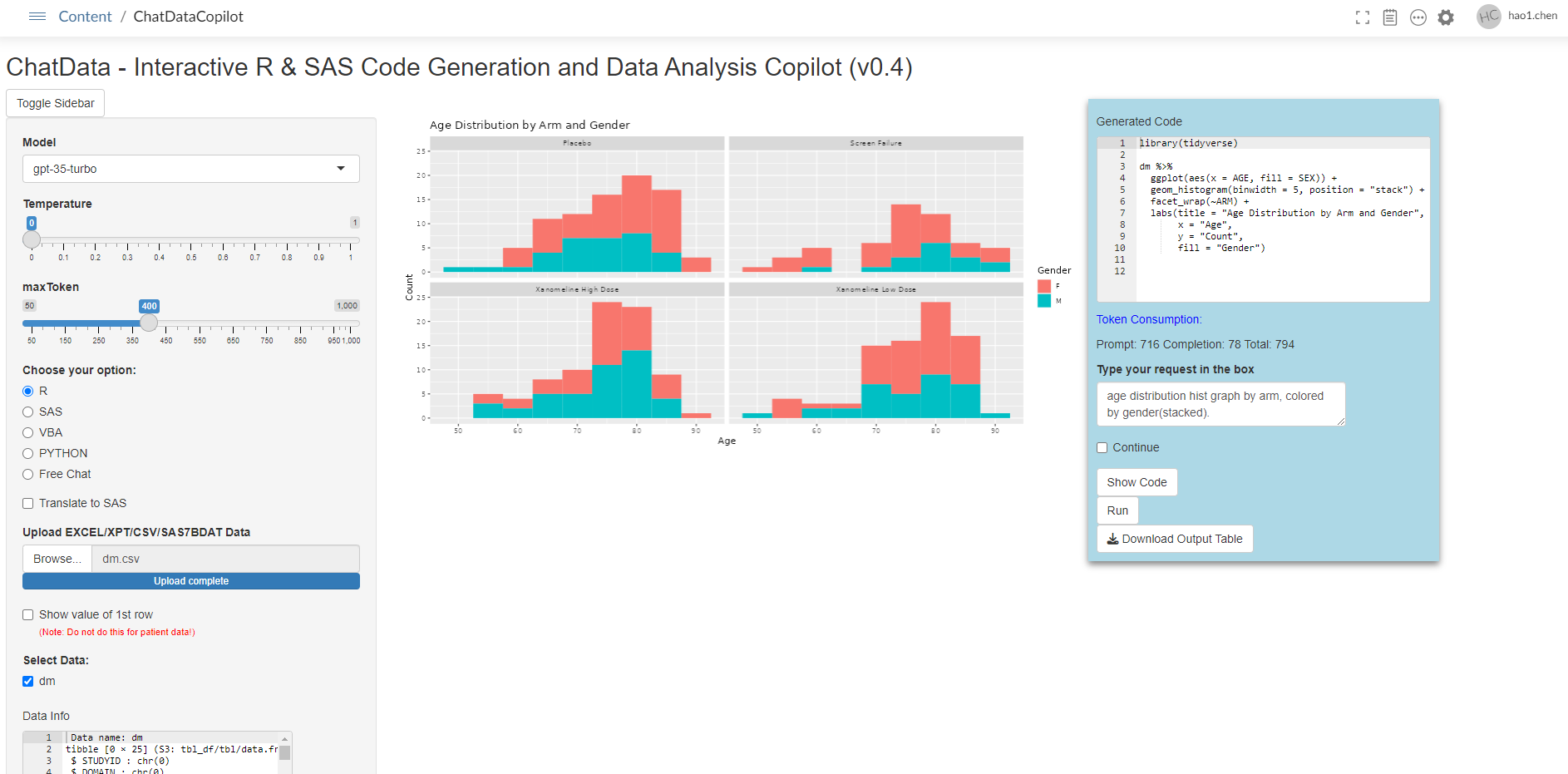 Data Query and Narrative
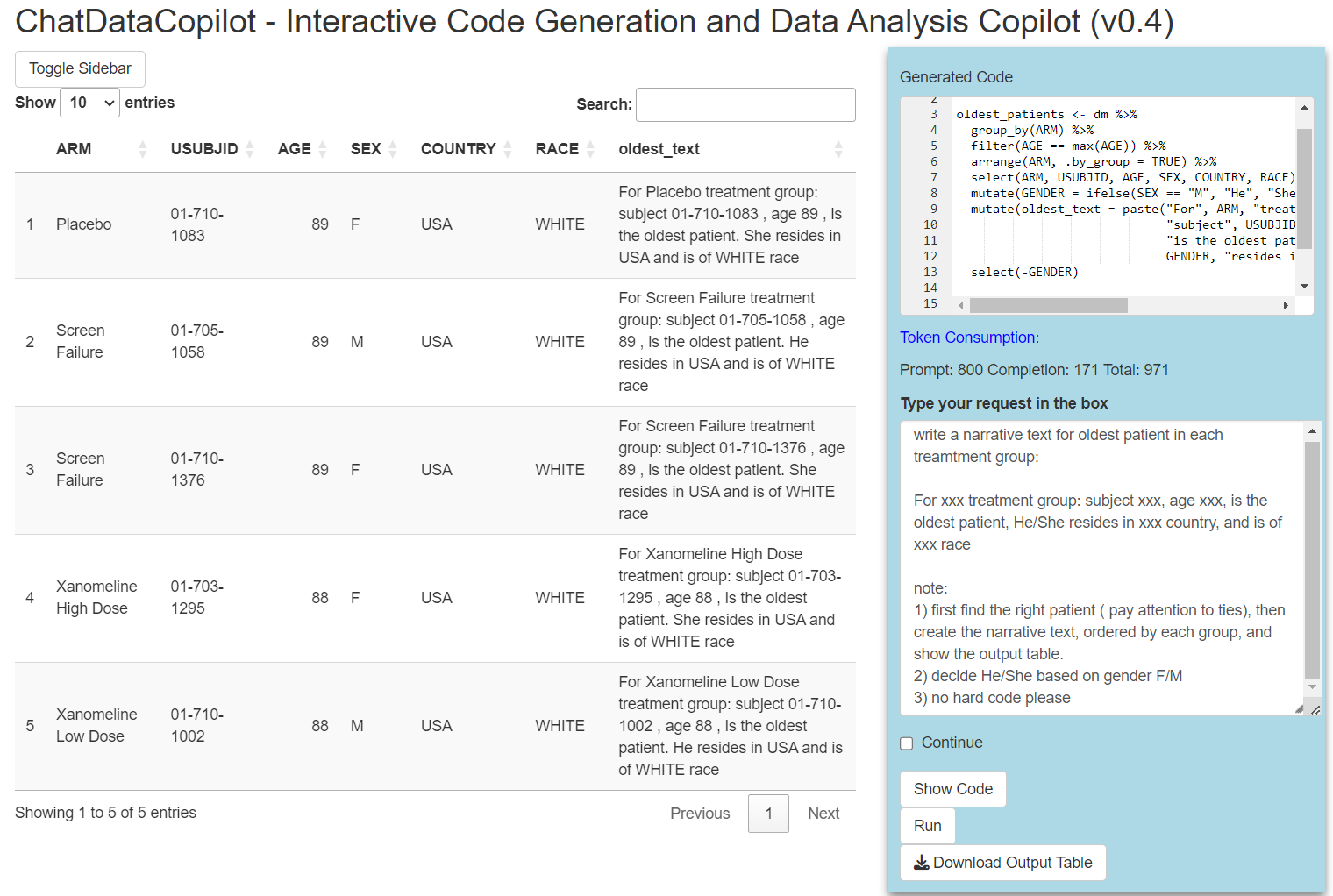 R Learning for SAS Programmer
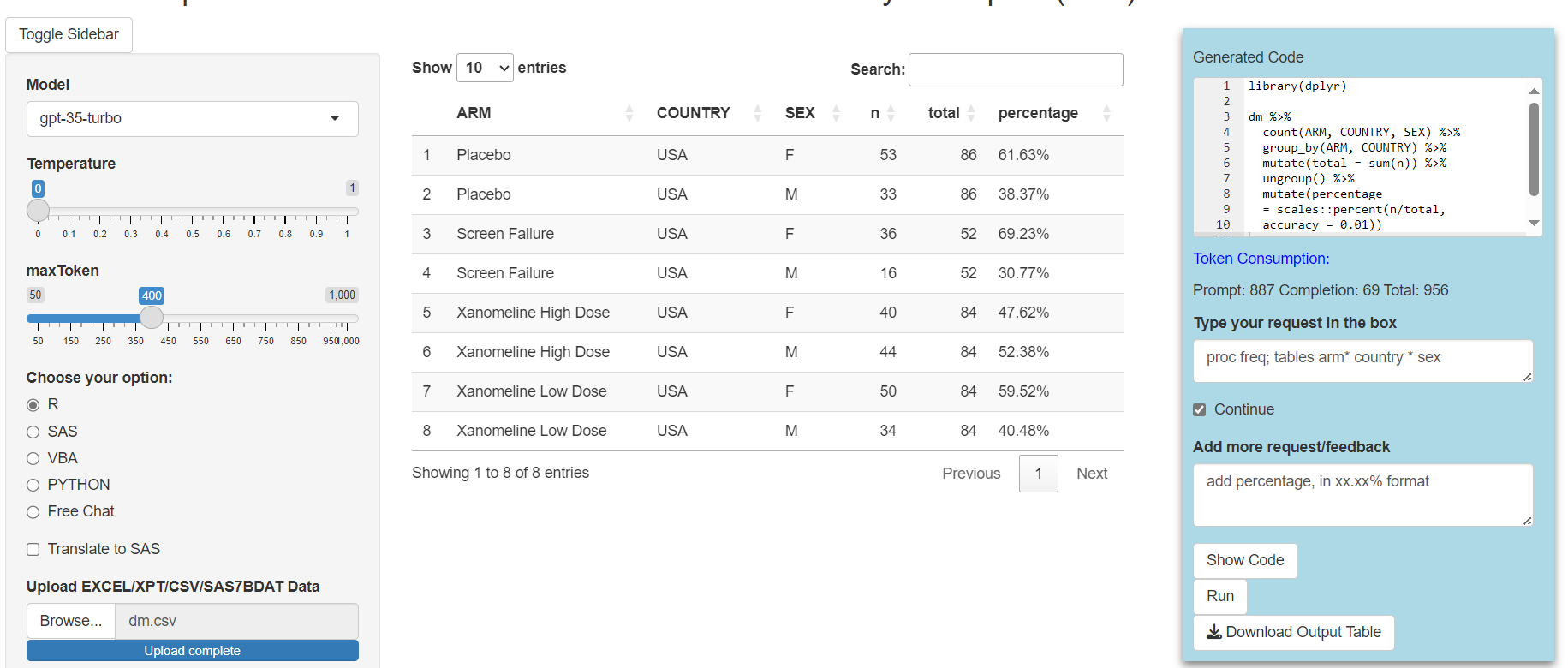 SAS Learning for R Programmer
GPT 3.5
GPT 4
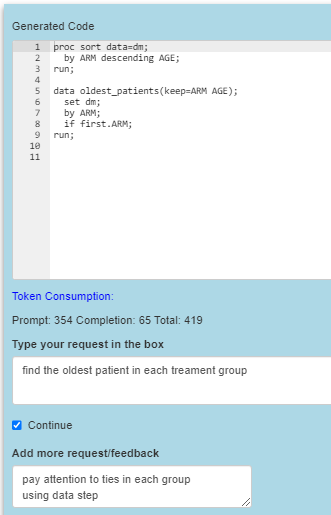 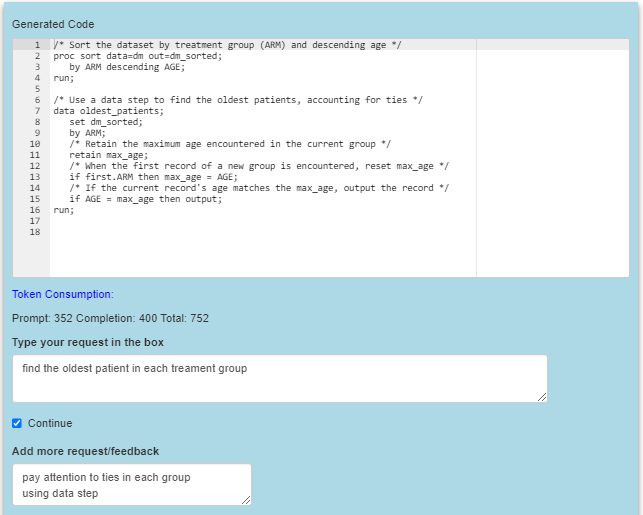 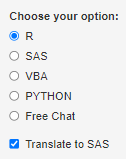 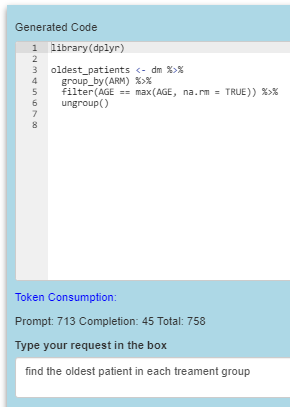 ✔️
❌
✔️
Graph Generation – from Shell Image
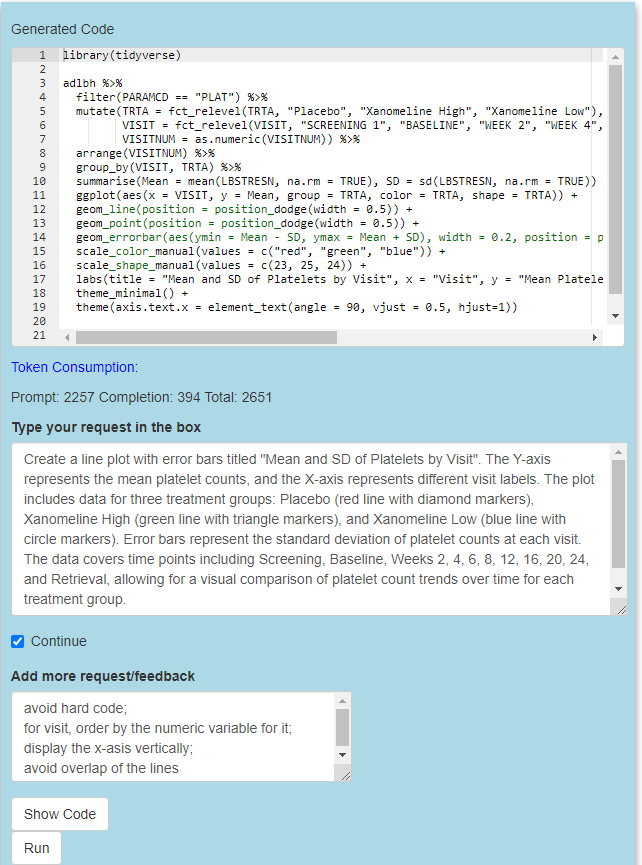 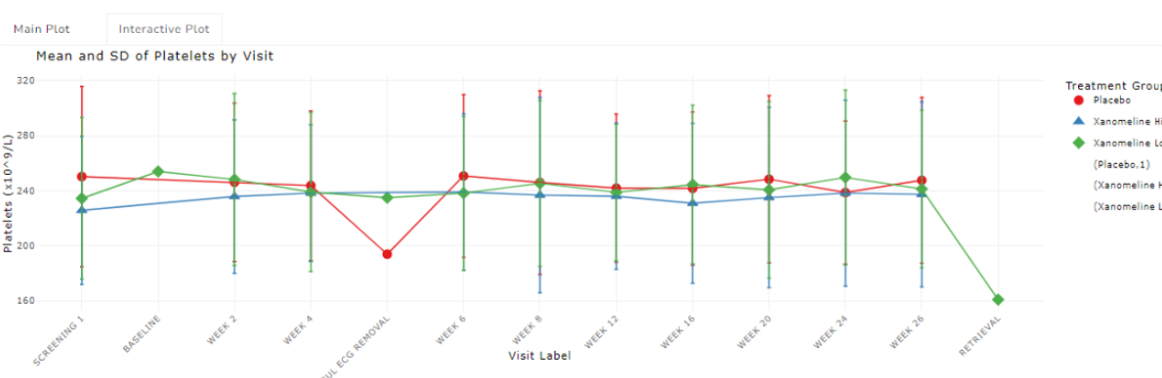 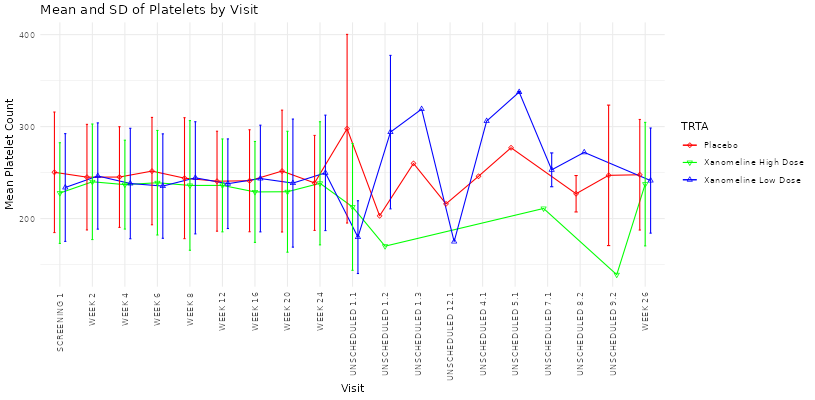 25
Table Generation – from Shell Image
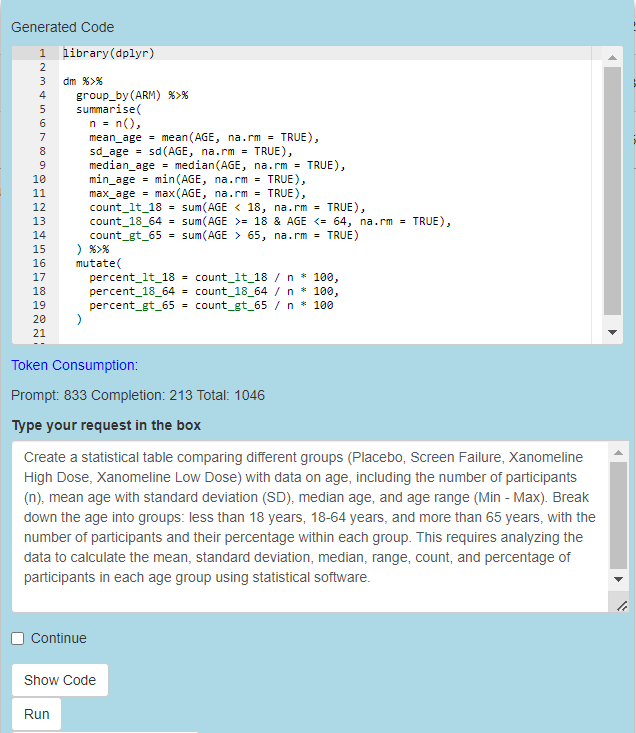 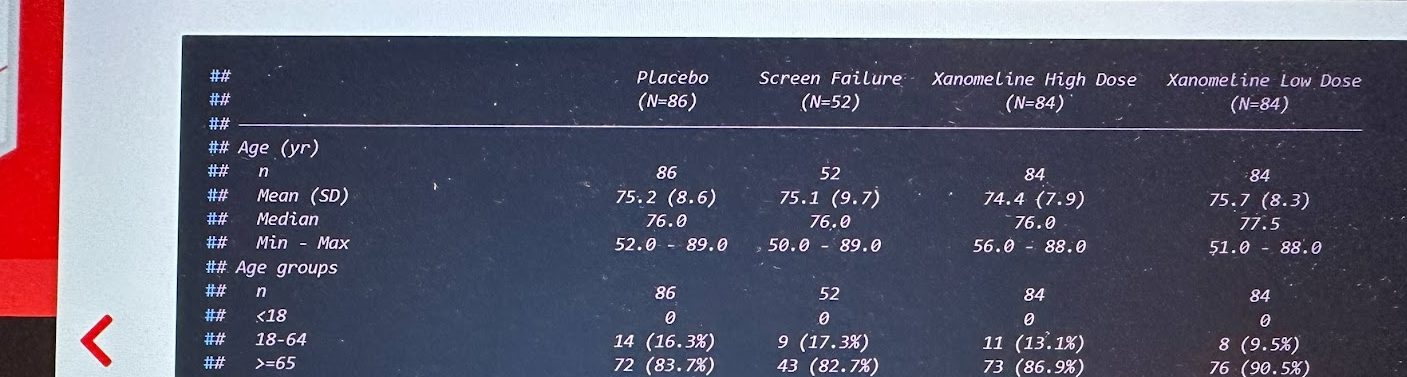 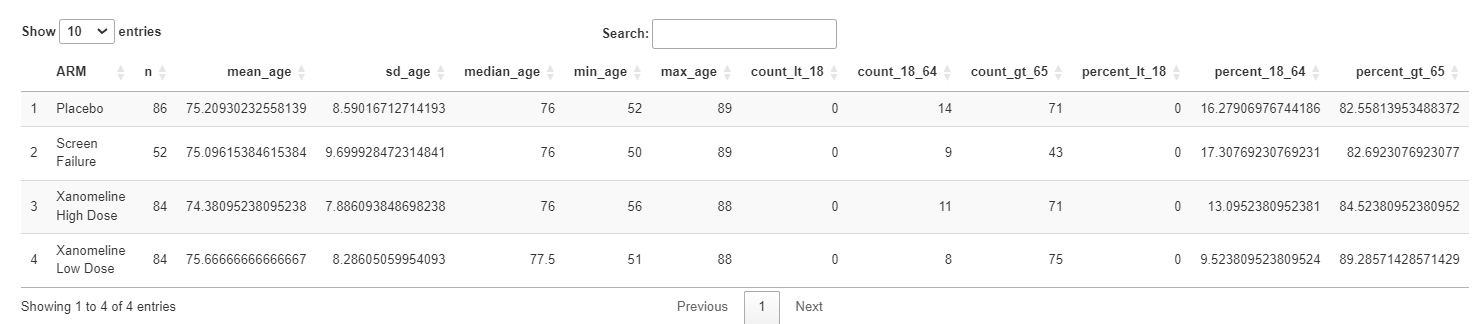 Table Generation with tool – from Shell Image
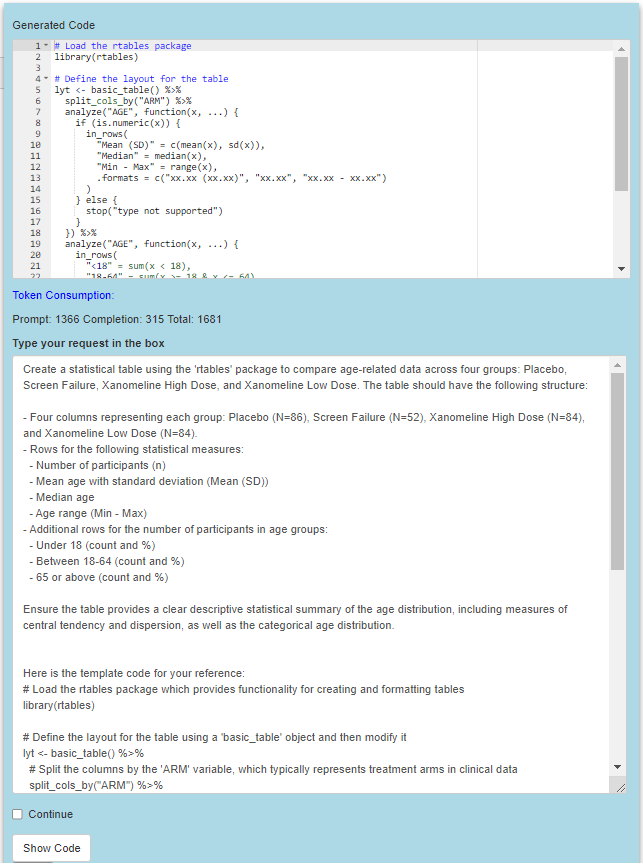 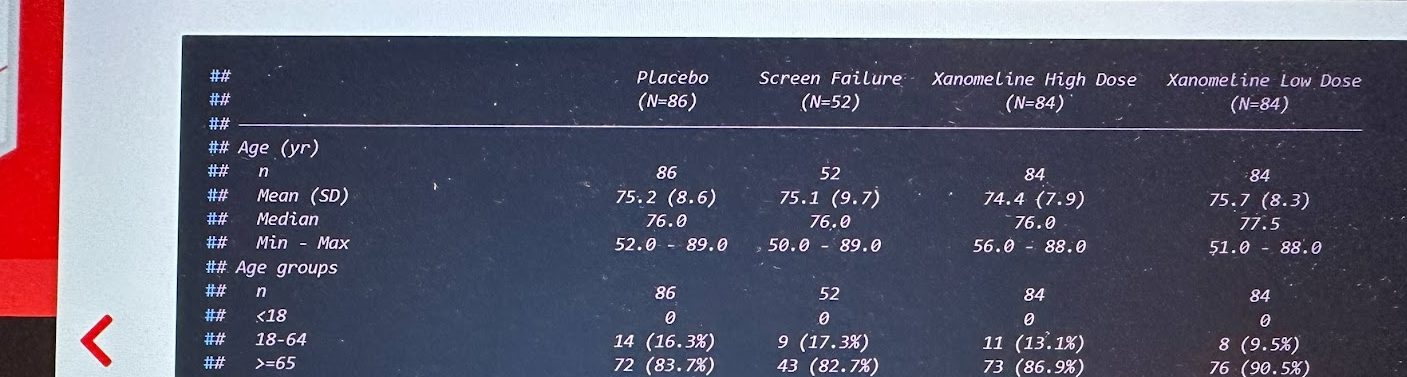 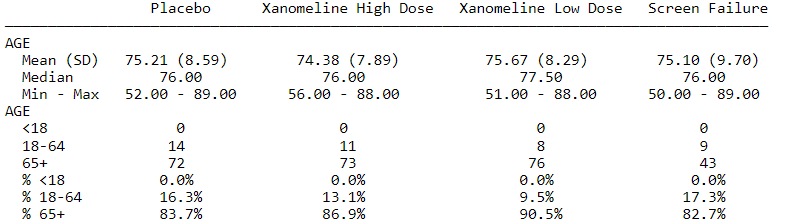 Discussion
Complexity
LLM Implementation Mode
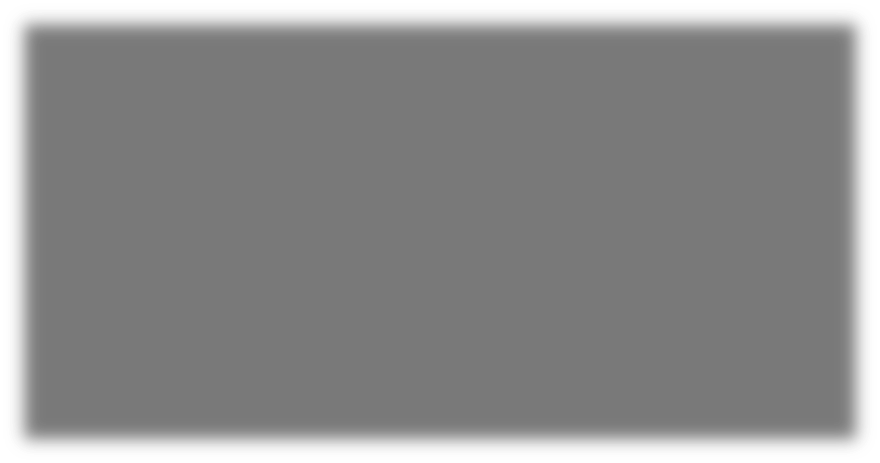 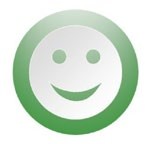 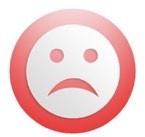 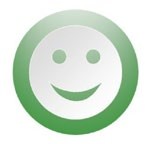 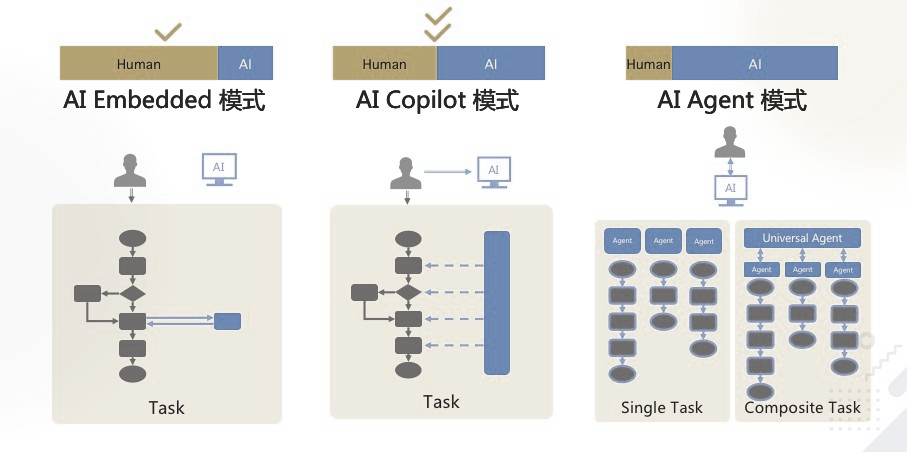 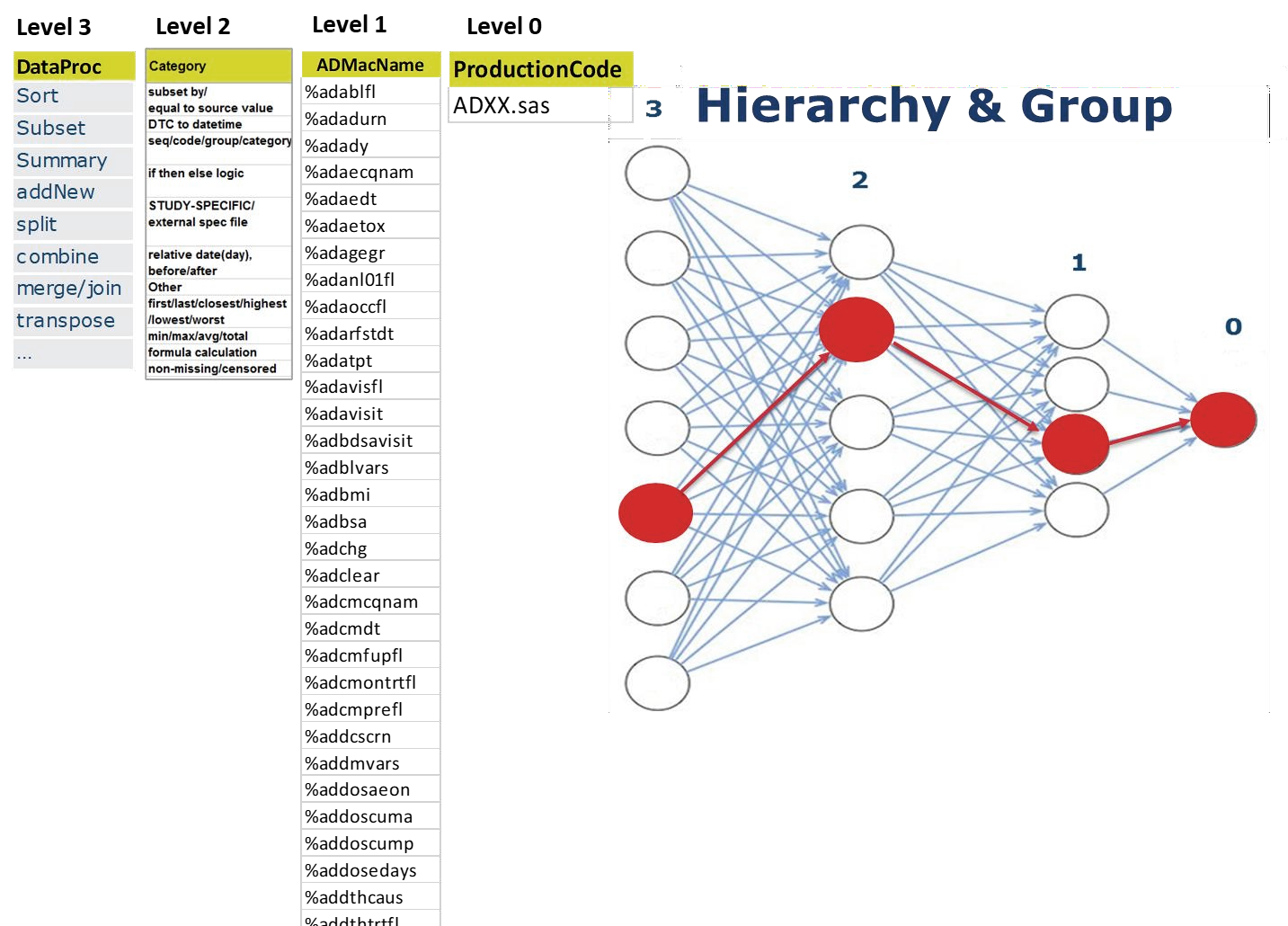 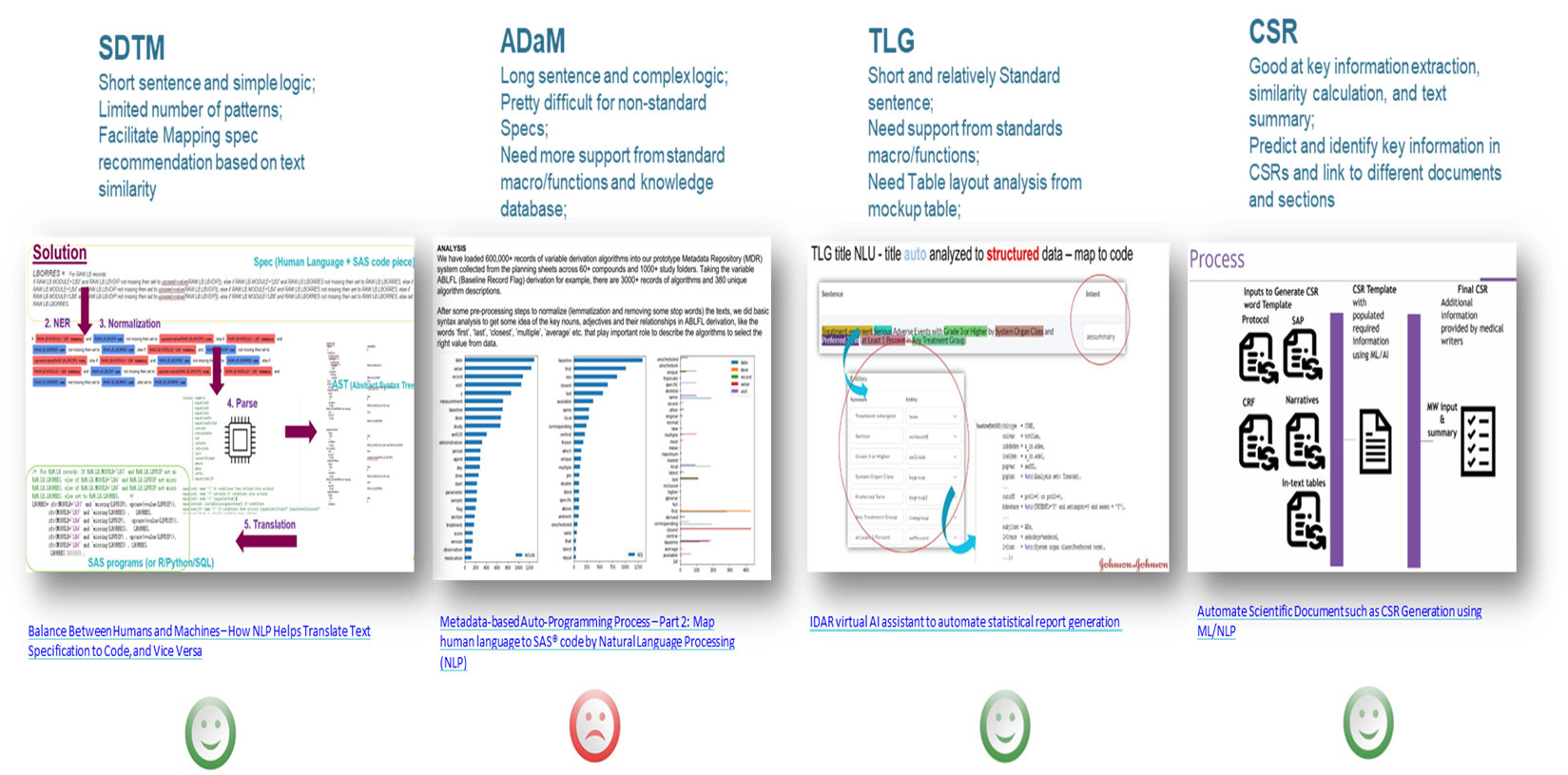 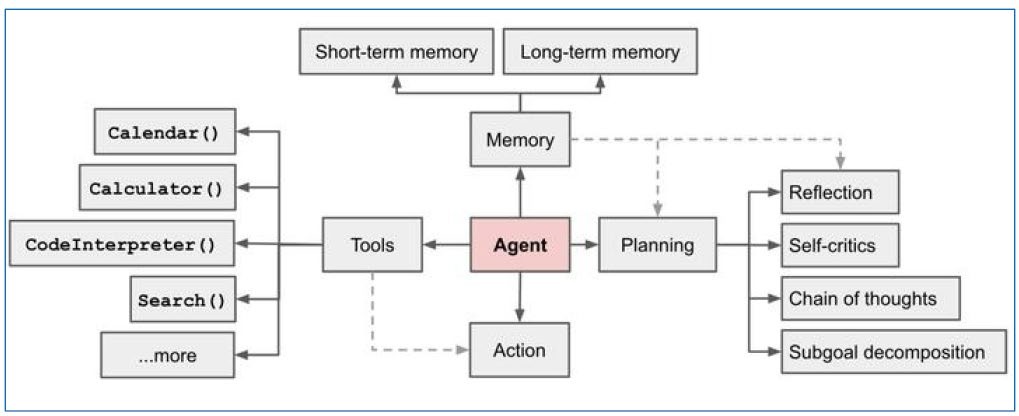 Q&A
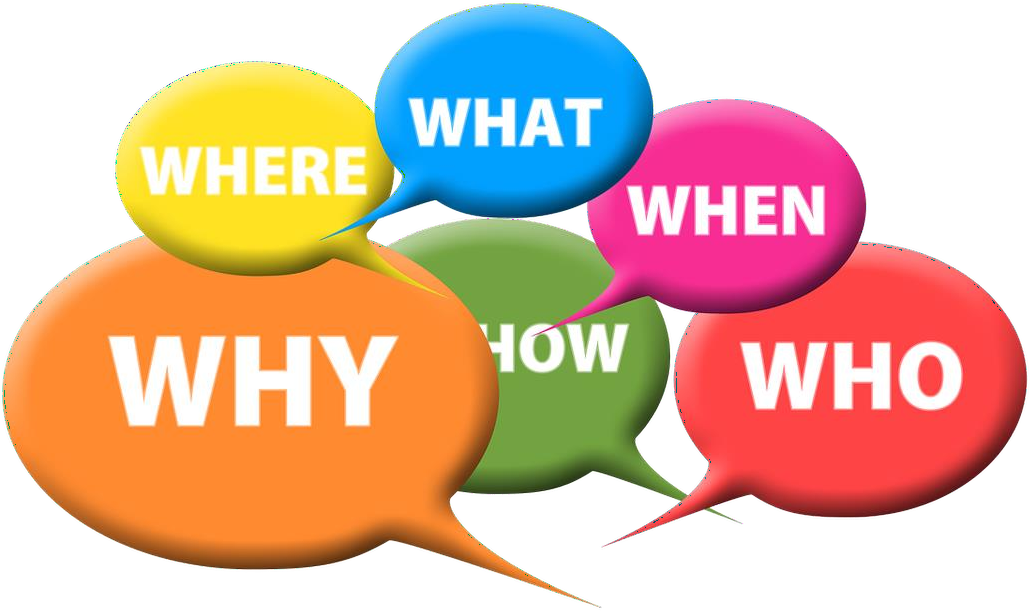 Backup
24
Digitalization
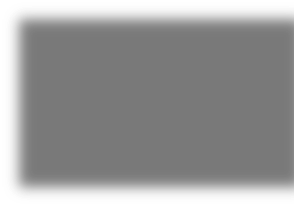 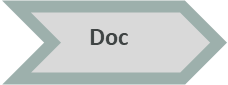 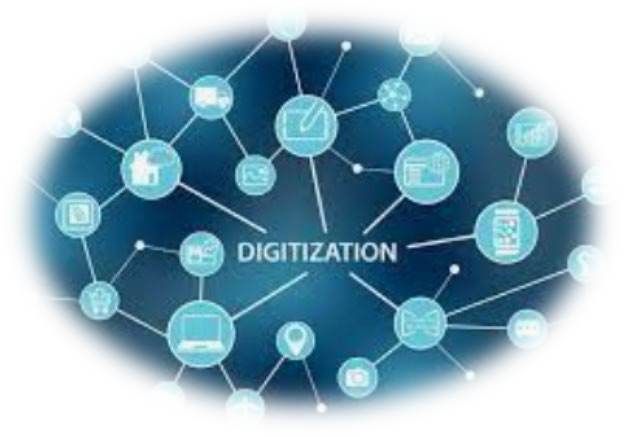 Text  Specification
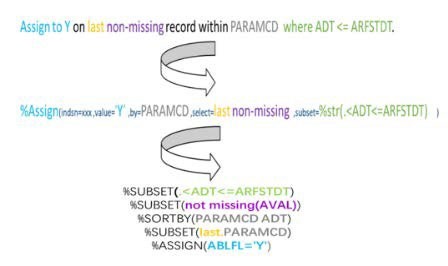 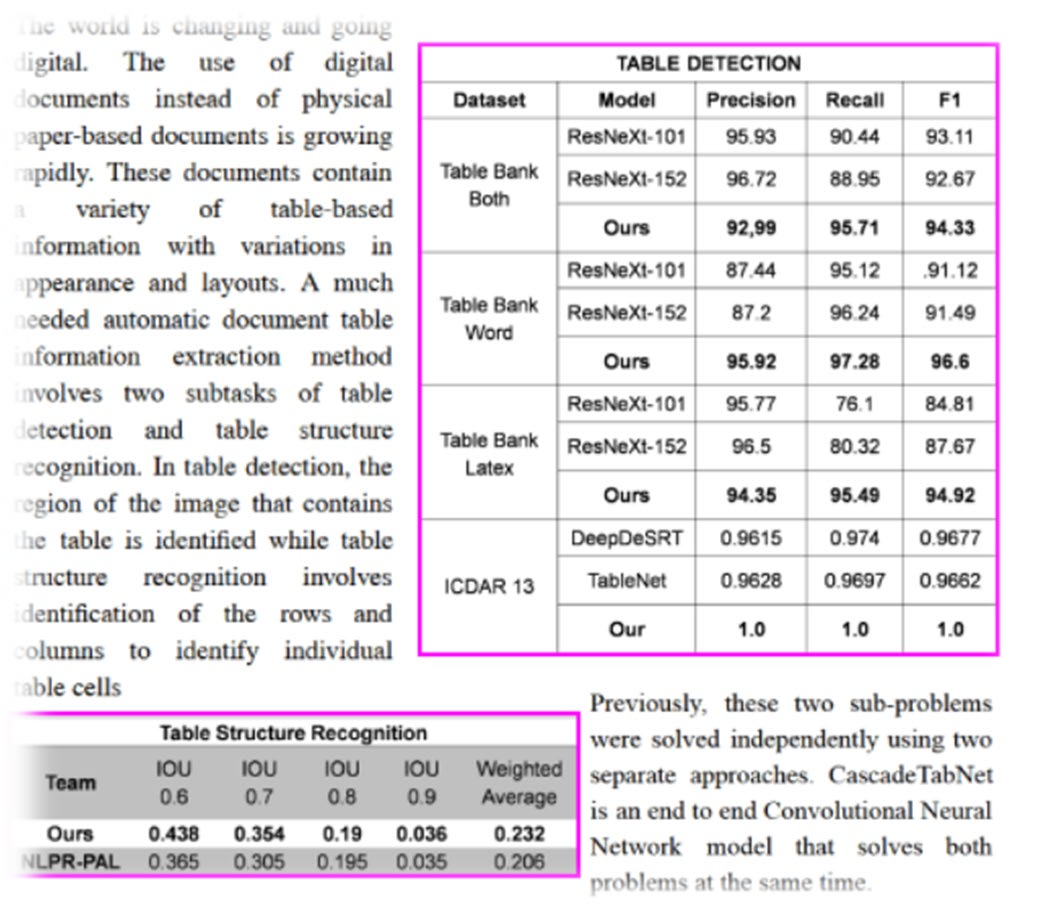 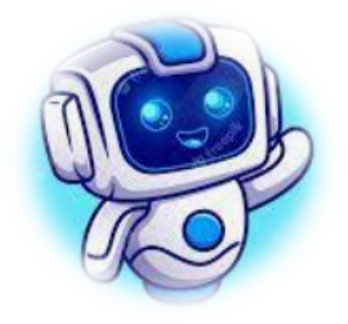 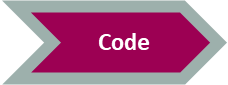 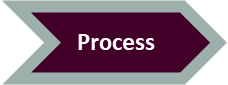 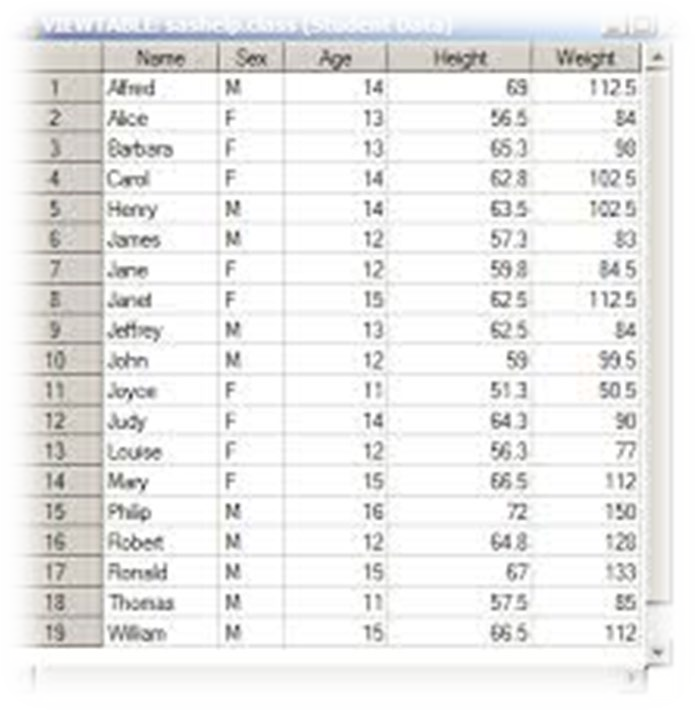 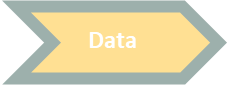 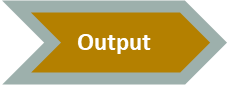 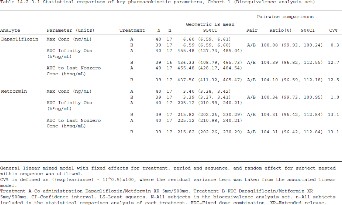 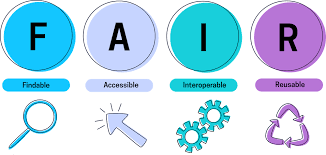 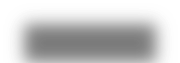 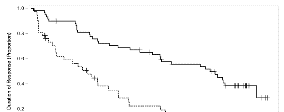 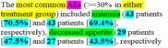